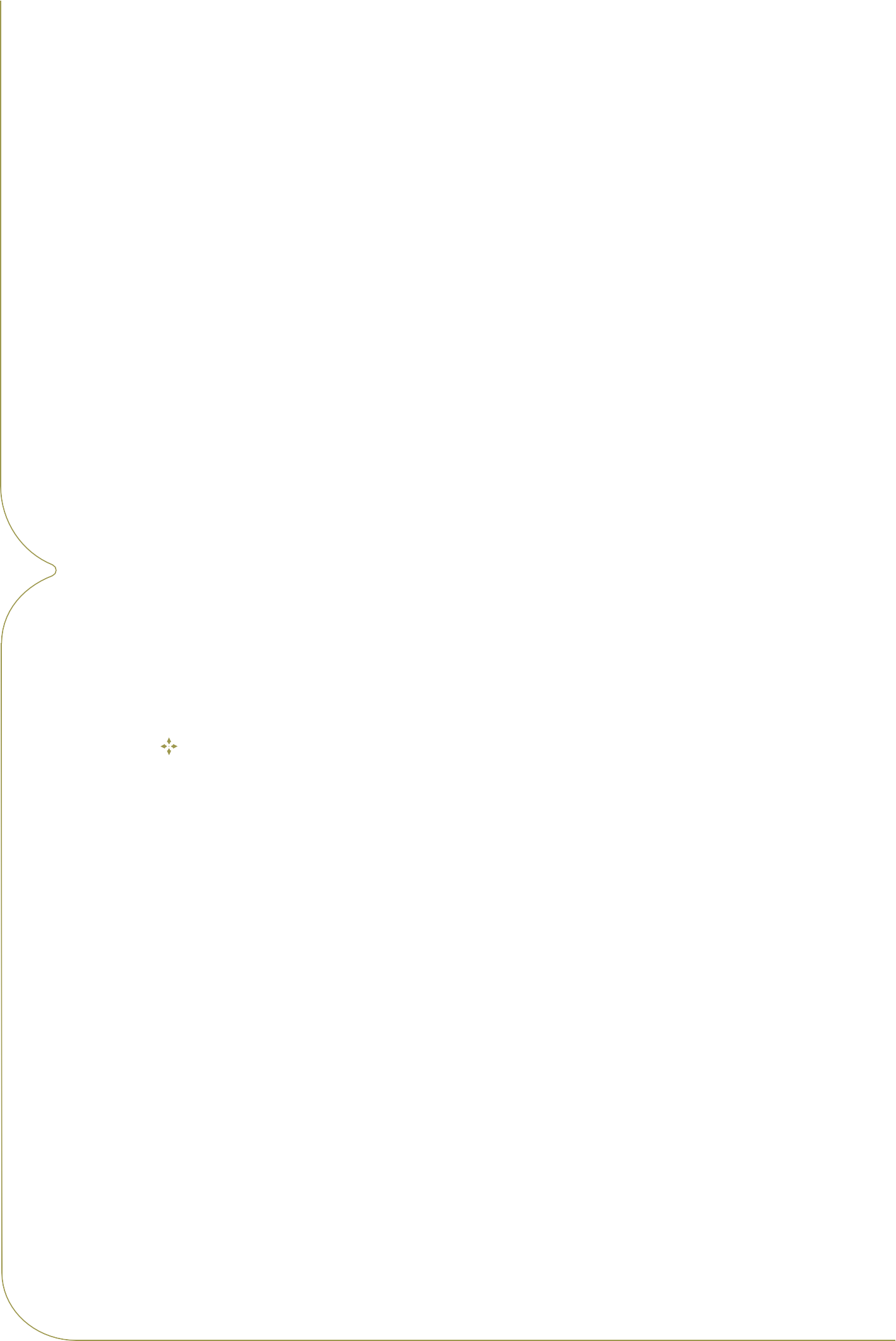 Relatório
de Fundos
Icatu Vanguarda
Icatu Vanguarda Incentivado em Infraestrutura FI RF
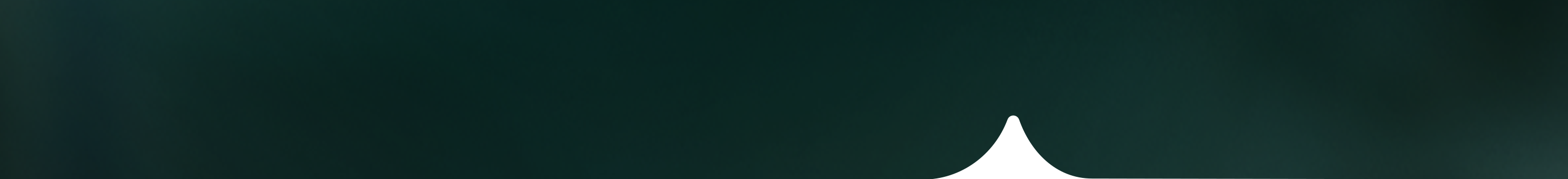 Avaliação Icatu Vanguarda
Icatu Vanguarda Incentivado em Infraestrutura FI RF
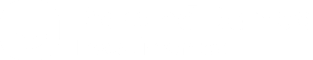 Resumo e Opinião do Analista
A experiência da gestora, aliada ao foco no setor de infraestrutura, oferece um cenário promissor de retornos atrativos para o médio e longo prazo. A isenção fiscal e a clara estratégia de alocação reforçam a competitividade desse fundo no mercado de renda fixa brasileiro, posicionando-o como uma escolha inteligente para investidores que valorizam a segurança com perspectiva de crescimento.
O Icatu Vanguarda Incentivado em Infraestrutura FIRF LP apresenta uma oportunidade sólida para investidores que buscam diversificação em um segmento estratégico, com o adicional benefício da isenção de Imposto de Renda sobre os rendimentos. O Fundo, gerido pela Icatu Vanguarda, destaca-se por sua exposição robusta a debêntures incentivadas do setor de infraestrutura, proporcionando uma carteira bem estruturada e focada em retornos reais acima da inflação no médio prazo.

A estratégia Total Return aplicada ao fundo busca maximizar o retorno total, tanto pela valorização dos ativos, quanto pelos rendimentos, o que torna o produto uma alternativa atraente para quem deseja uma gestão ativa com foco em consistência de resultados. A composição da carteira, majoritariamente em debêntures (91,08%), reflete uma visão clara de que o setor de infraestrutura oferece oportunidades de investimento favoráveis no contexto atual. 

A Icatu Vanguarda é uma das gestoras de investimentos mais tradicionais e respeitadas do Brasil, conhecida pela sua sólida atuação no mercado de capitais. Com uma equipe de crédito altamente experiente, a Icatu Vanguarda se destaca por sua capacidade de análise profunda e sua abordagem conservadora, porém eficaz, na seleção de ativos.
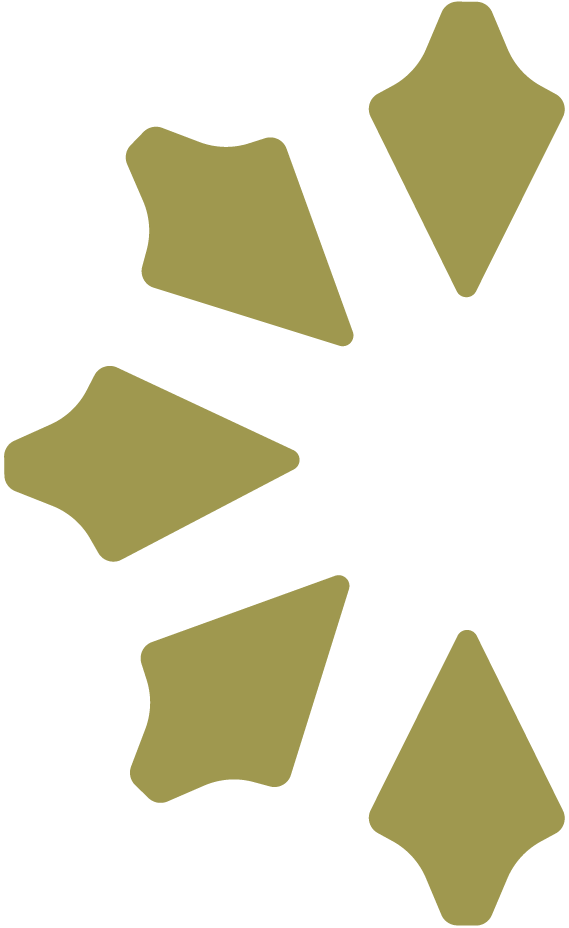 A equipe do Fundo é composta por profissionais com vasta experiência no setor financeiro, o que reforça a confiança na capacidade de gestão e na mitigação de riscos dentro do portfólio.
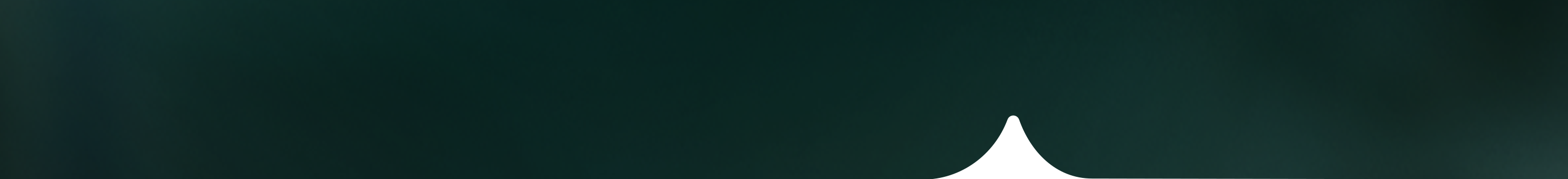 Avaliação Icatu Vanguarda
Icatu Vanguarda Incentivado em Infraestrutura FI RF
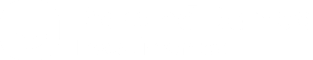 Gestão
A Icatu Vanguarda, fundada em 2003, é uma das gestoras de investimentos independentes mais tradicionais do Brasil. Originalmente criada para gerir as reservas da Icatu Seguros, a empresa desenvolveu uma cultura de investimentos robusta, focada na análise detalhada de risco e retorno, com uma abordagem de longo prazo. Esse histórico deu à Icatu Vanguarda uma capacidade única de atender às diferentes necessidades de investidores, com soluções sofisticadas que abrangem renda fixa, crédito privado, ações e soluções personalizadas.

Ao longo de mais de 20 anos, a Icatu Vanguarda se consolidou como referência no mercado de capitais brasileiro. Com mais de R$ 40 bilhões sob gestão, a gestora oferece uma ampla gama de produtos voltados para investidores institucionais e de varejo, incluindo fundos abertos, exclusivos, previdenciários e de infraestrutura. A empresa é reconhecida pelo rating MQ1 da Moody’s, o mais alto na escala de classificação de gestoras, demonstrando sua excelência na gestão de recursos.

A Icatu Vanguarda se destaca particularmente no segmento de crédito privado. Seu fundo ICATU VANGUARDA CRÉDITO PRIVADO FIRF LP, lançado em 2006, é um dos mais antigos fundos de crédito privado de gestoras independentes no Brasil. A gestora financia mais de 200 emissores e gerencia aproximadamente R$ 13 bilhões em ativos de crédito. Essa expertise permitiu à empresa entregar retornos ajustados ao risco consistentes, mesmo em períodos de crise.
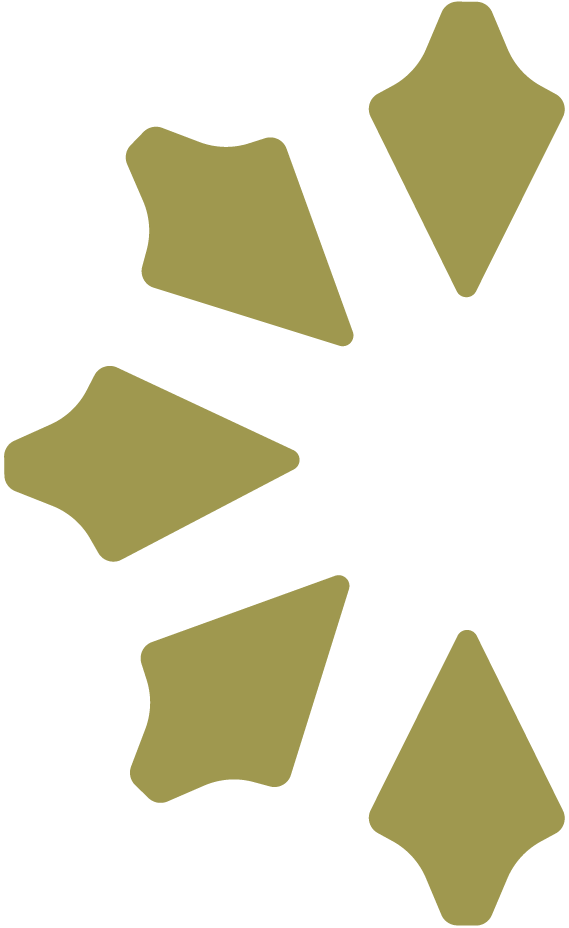 Com uma trajetória marcada pela solidez e inovação, a Icatu Vanguarda também é reconhecida por importantes premiações no mercado de capitais.
Dois executivos que merecem destaque são o Bernardo Shcneider, o CEO da Asset e Marcelo Coutinho, o Chief Operating Officer e Chief Relationship Officer. O Bernardo faz parte da empresa desde sua “fundação” em 2003, atuando inicialmente na área de gestão de renda variável, acumulando funções estratégias e técnicas, sendo CEO desde 2018. Marcelo também está desde 2003, e faz parte do grupo Icatu desde 1998, iniciando seus trabalhos ainda na Icatu Investimentos.

A equipe de gestão e análise de crédito da Icatu Vanguarda é composta por profissionais altamente qualificados, com uma média de 15 anos de experiência no mercado. Marco Antônio Pereira, responsável por Credit Research, possui 45 anos de experiência no setor, tendo passado por instituições renomadas como Fininvest, CSN e CVM antes de ingressar na Icatu em 2003.  Destacam-se membros como Antônio Coutinho Corrêa, gestor de portfólio de crédito privado, mestre em Economia e Finanças pela PUC-Rio, com 13 anos de atuação no mercado financeiro, sendo 10 deles na gestora. Alan Corrêa, bacharel em Economia pela UFRJ e com MBA pela FGV, traz 20 anos de experiência, 11 deles na casa.
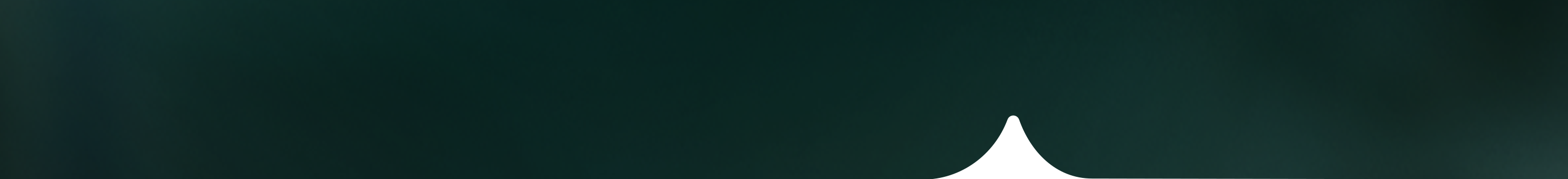 Avaliação Icatu Vanguarda
Icatu Vanguarda Incentivado em Infraestrutura FI RF
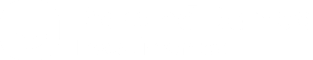 Conhecendo o Fundo
O fundo Icatu Vanguarda Incentivado em Infraestrutura FIRF LP é uma excelente oportunidade para investidores que buscam exposição ao setor de infraestrutura com benefícios fiscais. Gerido pela Icatu Vanguarda e administrado pela Bradesco BEM DTVM, este fundo se destaca pela sua estrutura voltada ao crescimento no médio prazo, oferecendo um retorno atrativo, líquido de Imposto de Renda (IR), para investidores pessoa física. O fato dos ativos principais serem debêntures incentivadas de infraestrutura, isentas de IR, agrega ainda mais valor ao portfólio, uma vez que o retorno total do investidor é ampliado pela isenção fiscal. 

A carteira do fundo é predominantemente composta por debêntures incentivadas, com ~90% do portfólio alocado nessas operações, garantindo uma forte exposição ao setor de infraestrutura. Isso é complementado por uma posição de 4,3% em títulos públicos, 3,2% em operações compromissadas e o restante distribuído em outros instrumentos financeiros. Essa combinação permite ao fundo equilibrar o risco de crédito com retornos interessantes, ajustados à inflação, criando um perfil de risco adequado para investidores de médio prazo.
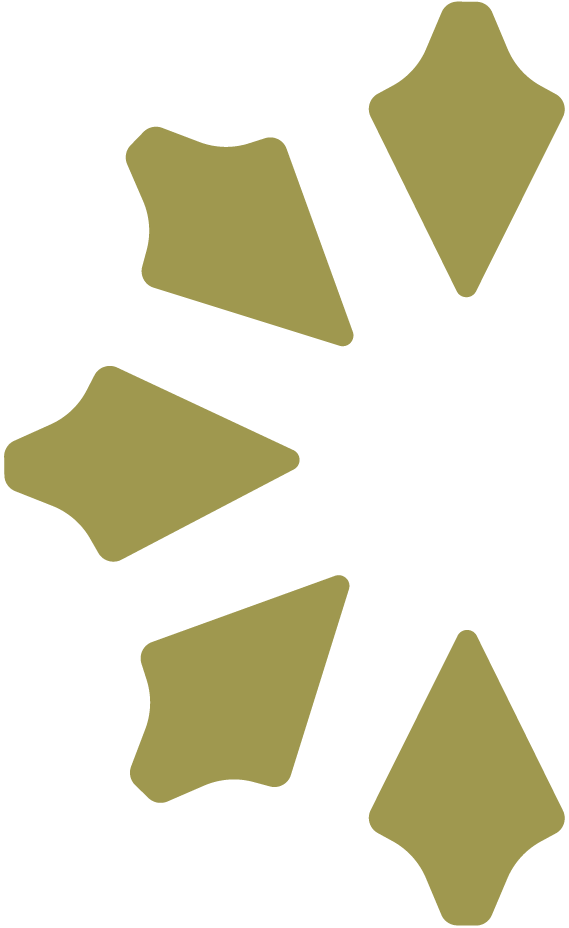 O fundo tem um nível razoável de diversificação, investindo em cerca de 54 emissores diferentes.
O maior emissor investido pelo fundo é responsável por uma alocação de apenas 3,8% do patrimônio do fundo, enquanto o seu investimento médio em cada emissor é de 1,65%. 
O objetivo do Fundo é entregar um retorno real atrativo, superior à inflação (IPCA), oferecendo uma oportunidade de ganho de capital no longo prazo com risco controlado. A política de investimento determina que pelo menos 85% do PL seja alocado em ativos vinculados ao setor de infraestrutura, como debêntures, cotas de FIDCs, CRIs e cotas de FIC-FIDCs.
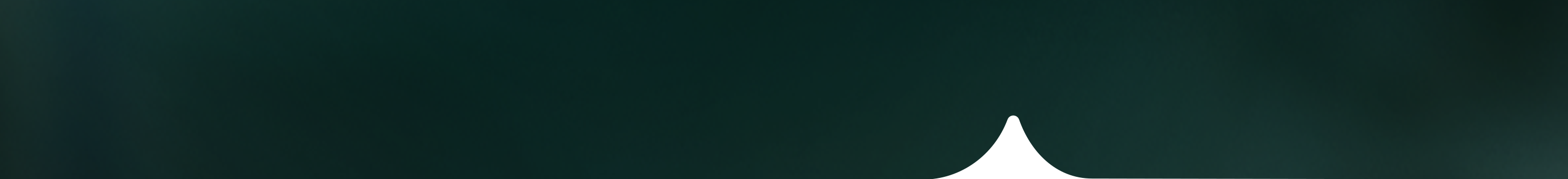 Avaliação Icatu Vanguarda
Icatu Vanguarda Incentivado em Infraestrutura FI RF
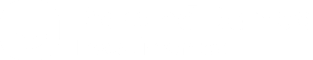 Conhecendo o Fundo pt2
O Fundo possui uma estrutura de custos competitiva, com uma taxa de administração de apenas 0,5% ao ano, o que o coloca abaixo da média do mercado para fundos com exposição ao setor de infraestrutura, e uma taxa de performance de 20% sobre 100% do IPCA, alinhando os interesses dos gestores com os dos investidores, ao buscar maximizar o desempenho acima da inflação. Com um valor mínimo de aplicação acessível de R$ 500,00, o Icatu Vanguarda Incentivado se apresenta como uma opção atrativa para diversos perfis de investidores. 

A liquidez do Fundo segue uma política estruturada, com prazo de conversão de cotas em D+30 e liquidação em D+1 após a cotização, oferecendo previsibilidade no resgate de recursos, o que é relevante para investidores que buscam uma exposição de médio prazo com foco em retorno acima da inflação.

Em resumo, o Icatu Vanguarda Incentivado é uma alternativa inteligente para investidores que desejam diversificar seu portfólio com exposição ao setor de infraestrutura, com a vantagem adicional de isenção fiscal, e que valorizam um perfil de risco controlado e um horizonte de médio a longo prazo para capturar retornos consistentes.
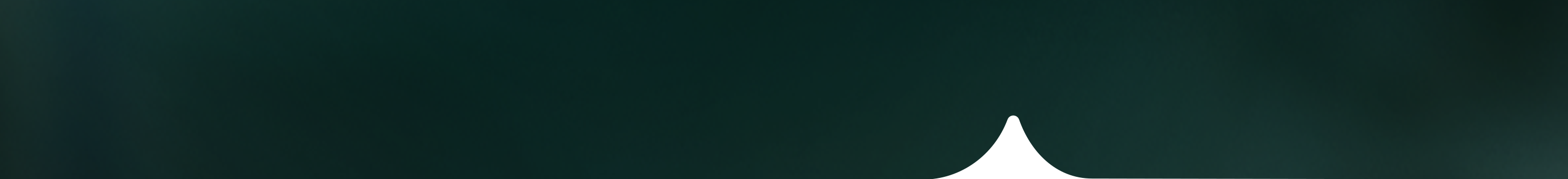 Avaliação Icatu Vanguarda
Icatu Vanguarda Incentivado em Infraestrutura FI RF
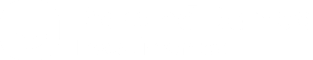 Rentabilidade desde o início. Fonte: Quantum. Elaborado por Hub do Investidor.
Rentabilidade últimos 5 anos. Fonte: Quantum. Elaborado por Hub do Investidor.
Rentabilidade últimos 3 anos. Fonte: Quantum. Elaborado por Hub do Investidor.
Rentabilidade mensal. Fonte: Quantum. Elaborado por Hub do Investidor.
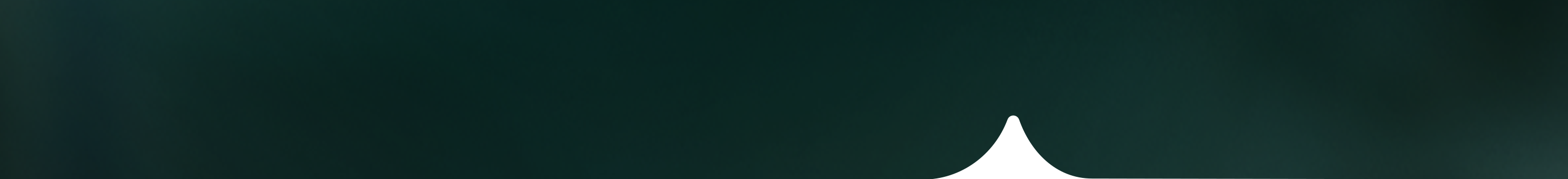 Avaliação Icatu Vanguarda
Icatu Vanguarda Incentivado em Infraestrutura FI RF
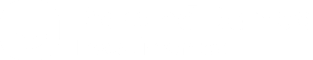 Volatilidade
Icatu Vanguarda Infra
Volatilidade do fundo. Fonte: Quantum. Elaborado por Hub do Investidor.
Drawdown
Icatu Vanguarda Infra
Drawdown do fundo. Fonte: Quantum. Adaptado por Hub do Investidor.
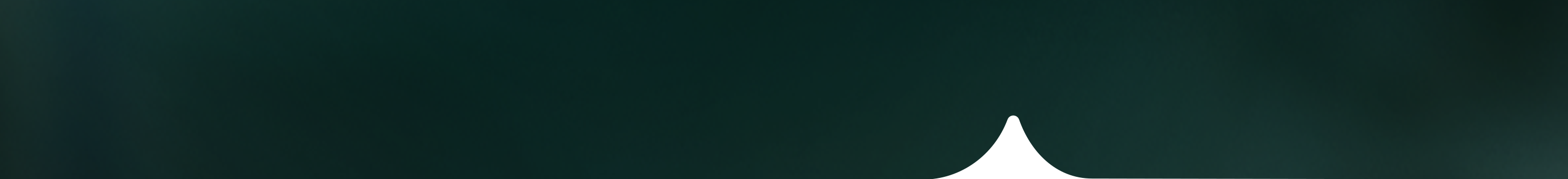 Avaliação Icatu Vanguarda
Icatu Vanguarda Incentivado em Infraestrutura FI RF
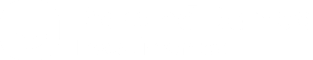 Conclusão
O Icatu Vanguarda Incentivado em Infraestrutura FIRF LP se apresenta como uma alternativa robusta e estratégica para investidores que buscam retornos atrativos no médio a longo prazo, aliados à segurança da renda fixa e à isenção fiscal proporcionada pelas debêntures incentivadas. 

Com uma gestão sólida e experiente, liderada pela Icatu Vanguarda, o Fundo equilibra exposição ao setor de infraestrutura, essencial para o desenvolvimento do país, com uma diversificação moderada em títulos públicos, o que contribui para a estabilidade do portfólio. 

Sua estrutura de custos competitiva e a confiança no histórico de entrega de resultados consistentes tornam este fundo uma escolha atrativa para investidores que desejam combinar segurança, isenção de IR e retornos ajustados à inflação.
Recomendamos este Fundo para investidores que possuem um horizonte de tempo de, pelo menos,  cinco  anos.
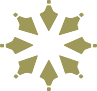 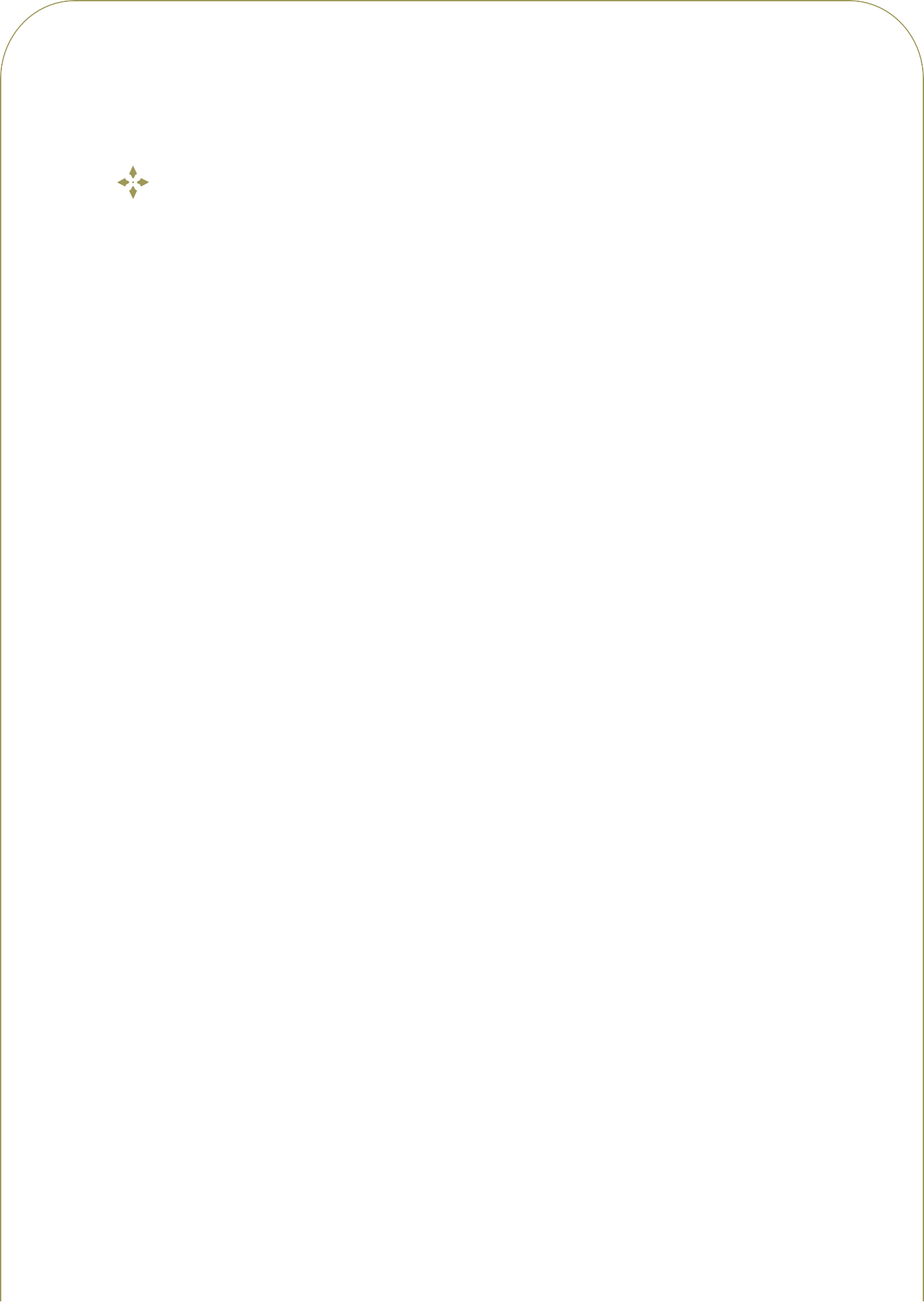 Relatório Fundos
Disclaimer
Este relatório foi elaborado pelo “Hub do Investidor”, credenciada como Analista de Valores Mobiliários – Pessoa Jurídica conforme a Resolução CVM nº 20/2021, com fins informativos que possam auxiliar o investidor a tomar sua própria decisão de investimento, sem constituir oferta ou solicitação de compra ou venda de produtos. O documento foi distribuído pela Hub do Investidor para uso exclusivo do destinatário original. As decisões
e estratégias de investimento são de responsabilidade do próprio leitor.
Nossos analistas produziram este relatório de forma independente, e seu conteúdo não pode ser copiado, reproduzido ou distribuído, no todo ou em parte, a terceiros, sem prévia e expressa autorização.
Todas as informações contidas neste documento foram redigidas com base em fontes públicas consideradas confiáveis. Apesar de todos os esforços razoáveis terem sido feitos para garantir que tais informações não sejam incertas ou equívocas no momento da publicação, o Hub do Investidor e seus analistas não se responsabilizam pela veracidade das informações apresentadas.
Nos termos da Resolução CVM nº 20/2021, o analista de valores mobiliários Ricardo Penha Filho (CNPI 3873) assume total responsabilidade pelas informações aqui contidas e declara que as recomendações refletem exclusivamente sua opinião pessoal, elaborada de forma independente e autônoma.
Este relatório é destinado exclusivamente aos investidores do Paraná Banco, e sua reprodução e/ou distribuição não autorizada, poderá implicar na tomada de medidas judiciais cabíveis. Para mais informações, consulte a Resolução CVM nº 20/2021 e o Código de Conduta da Apimec para o Analista de Valores Mobiliários.
De quem entende de investimentos, para quem entender o seu valor.